«Наш земляк – Герой Советского Союза»
Выполнила ученица МОУ «Павловская СОШ»
Петухова Ирина, 8 класс
Цель:
Помочь современному поколению почувствовать живую связь с военным прошлым страны, оставить в наследство нашим детям и внукам память о дедах и прадедах, чьи судьбы были опалены Великой Отечественной войной, способствовать пониманию страшной опасности любой войны для всего человечества.
Задачи:1. Проследить жизненный путь Героя Советского Союза Воронцова М.Е. 2. Провести исследование, как в семьях учеников 6-8 классов относятся к памяти о Великой Отечественной войне.3. Создать мультимедиа-проект о герое, который будет полезен при подготовке различных мероприятий, посвященных Великой Отечественной войне, на уроках истории, а также всем желающим узнать о событиях 1941-1945 гг. на примере подвига Воронцова М.Е.
Дом, где родился и рос Герой
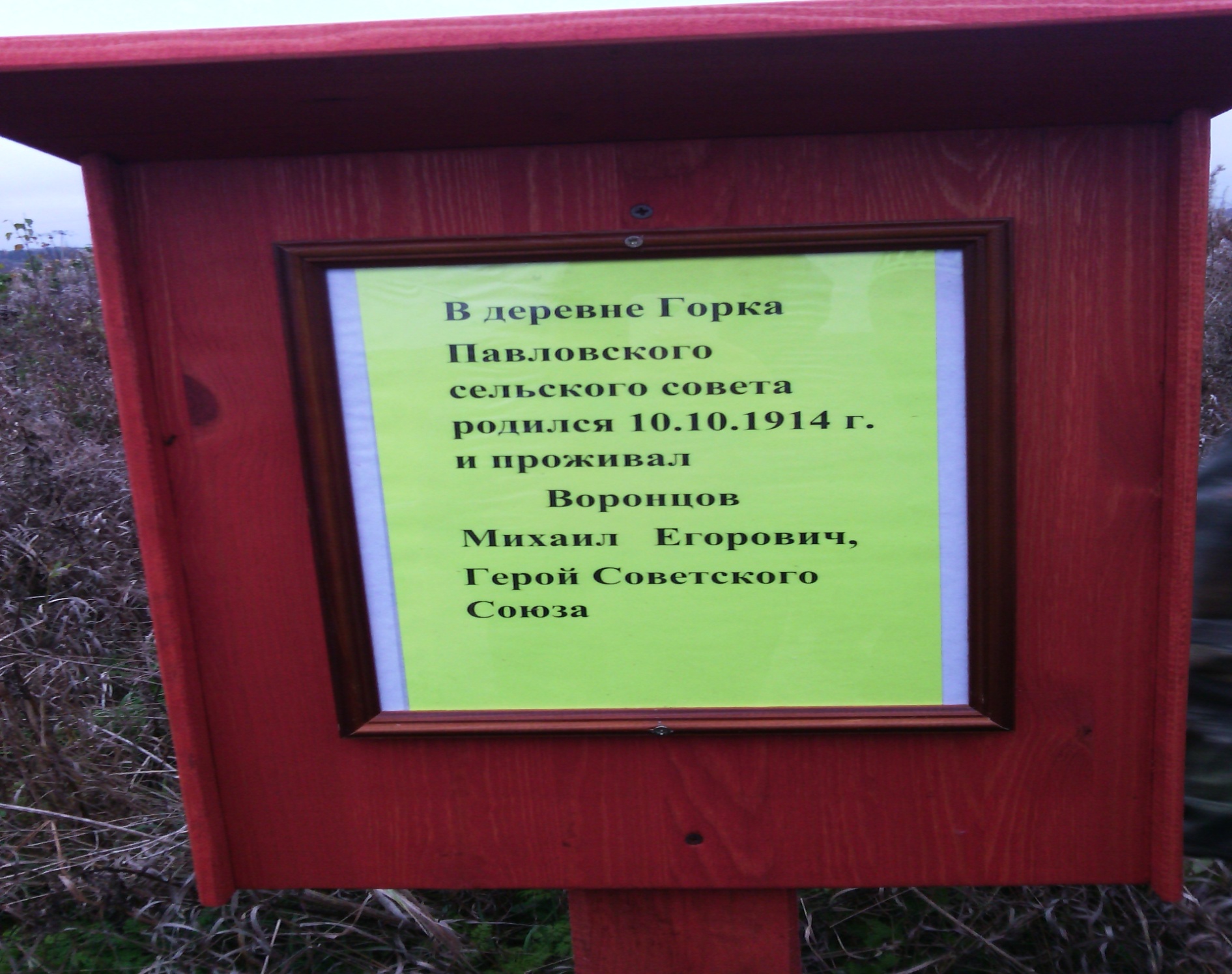 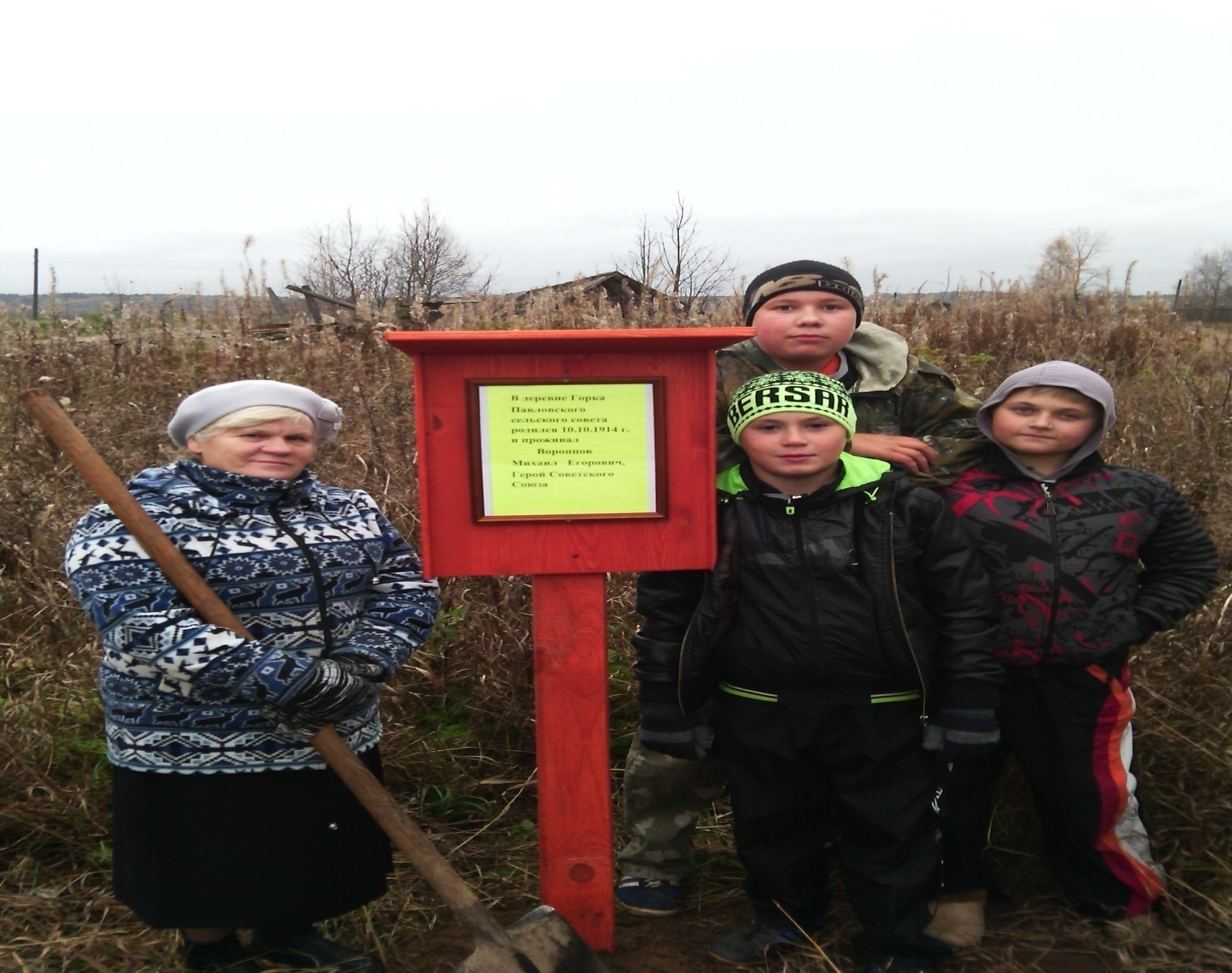 Подвиг Воронцова М.Е.
За успешное форсирование  Днепра, за мужество и стойкость Михаил Егорович Воронцов был удостоен Золотой Звезды Героя, а солдаты и сержанты его взвода награждены орденами Ленина и Красного знамени. «Краснознаменный» - так стали называть с тех пор в полку взвод лейтенанта Воронцова.
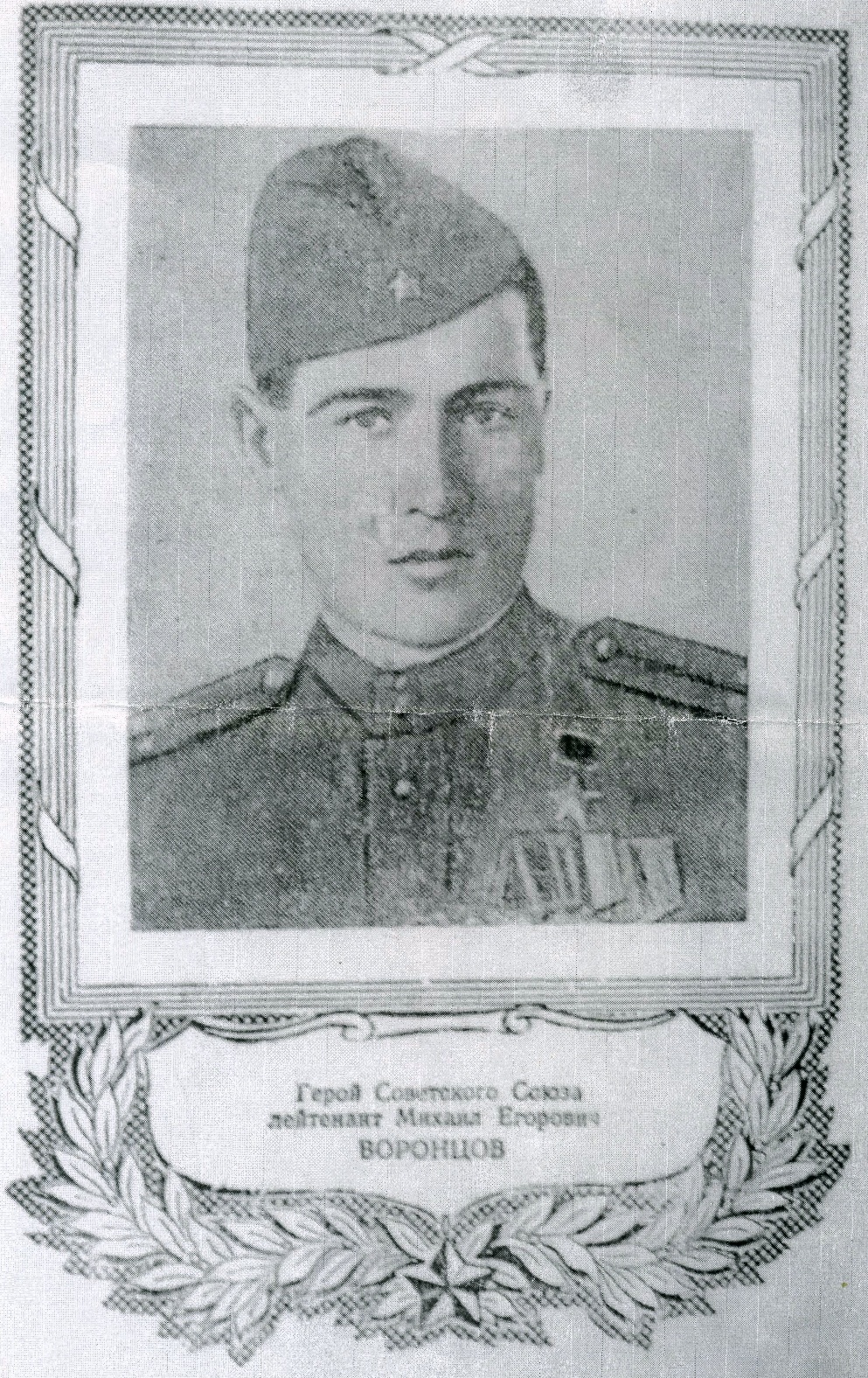 Родственники Михаила Егоровича:племянница МильковаМаргарита Михайловна(село И-Подомское)
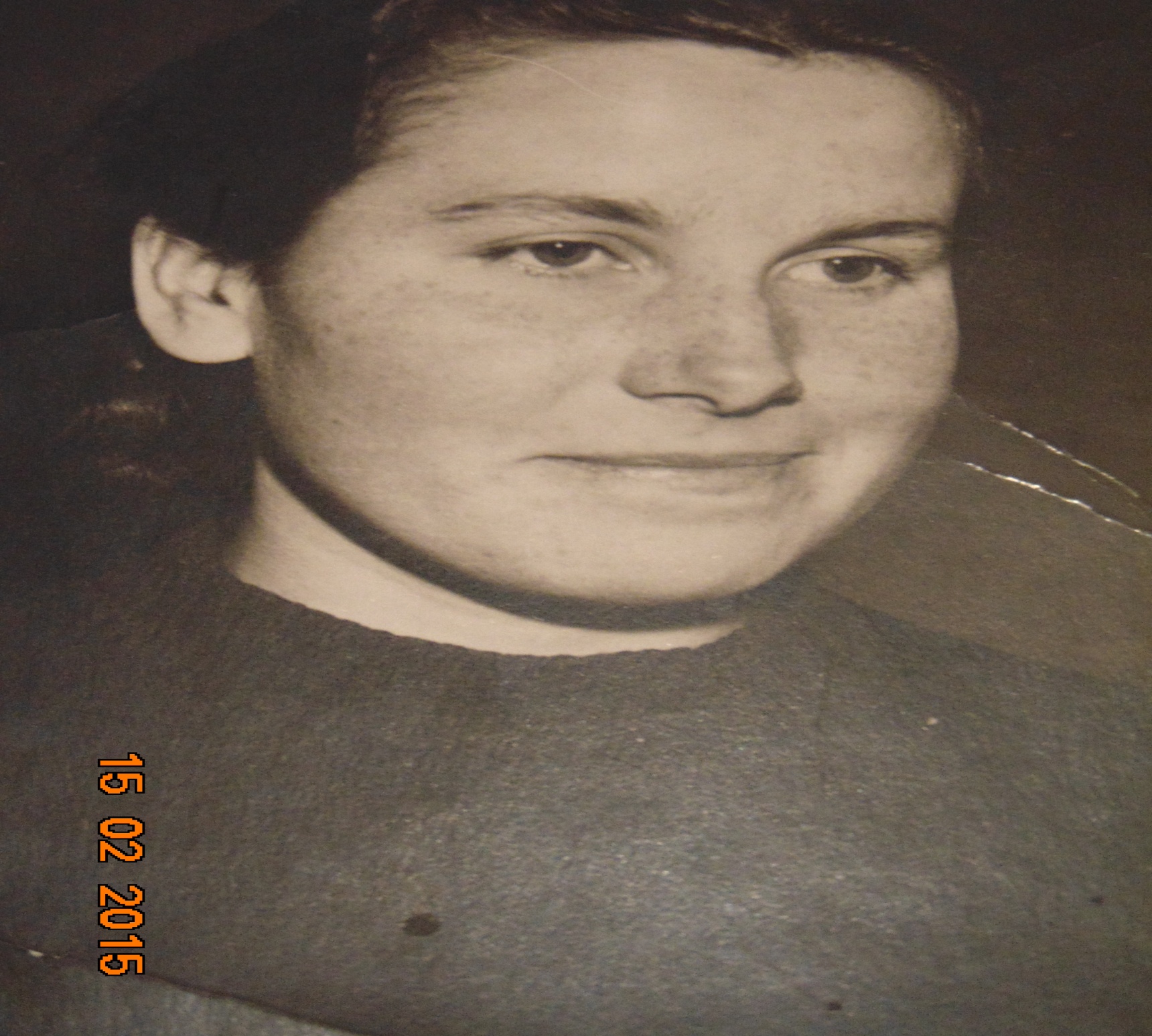 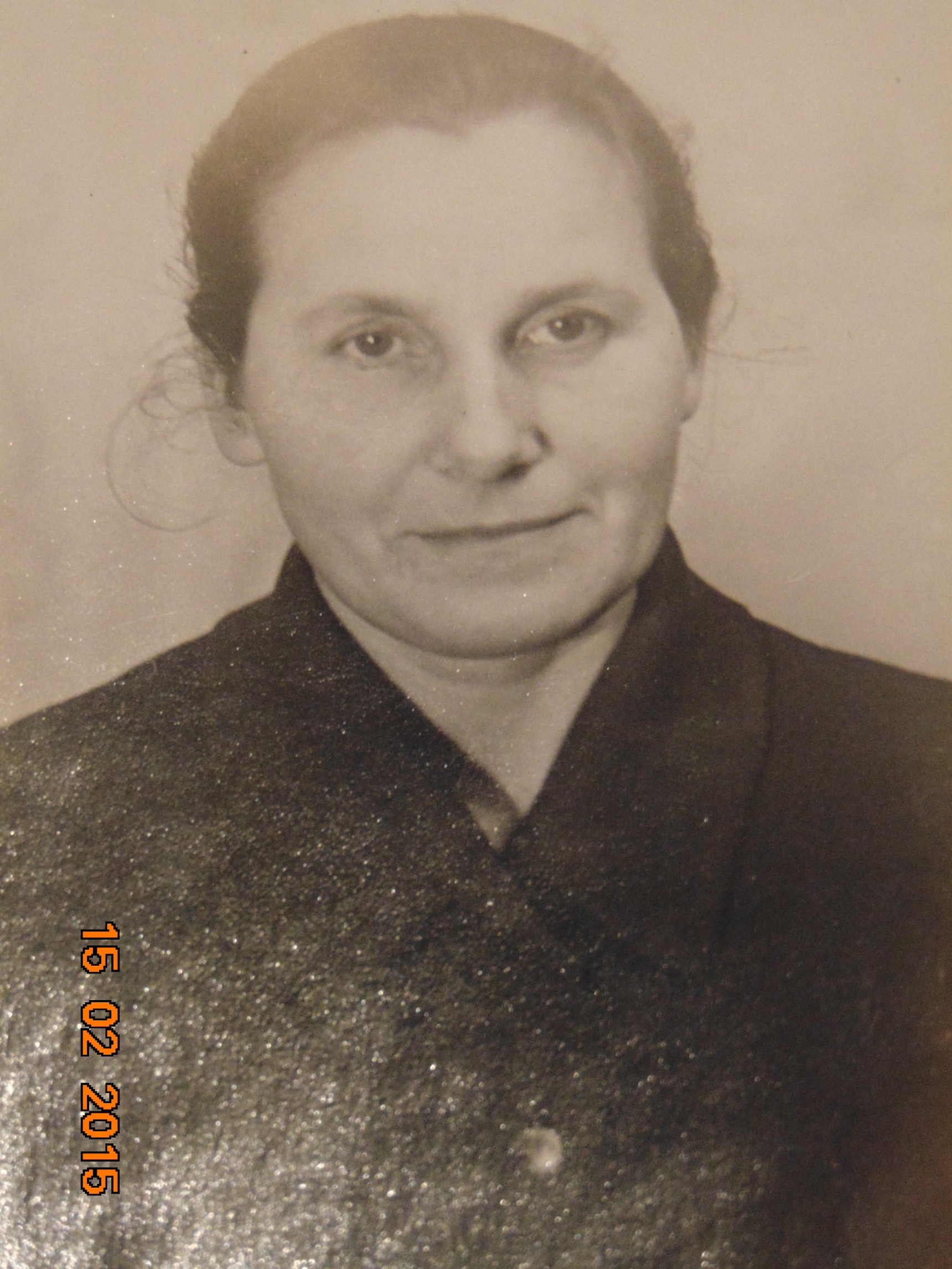 Дочери:Кострикова Наталья Михайловна (17.01.1949 г.),  проживает в г. Сергиев – Посад.Воронцова Людмила Михайловна (11.92.1954 г.р.). Проживает в г. Москва
Послевоенные годы жизни
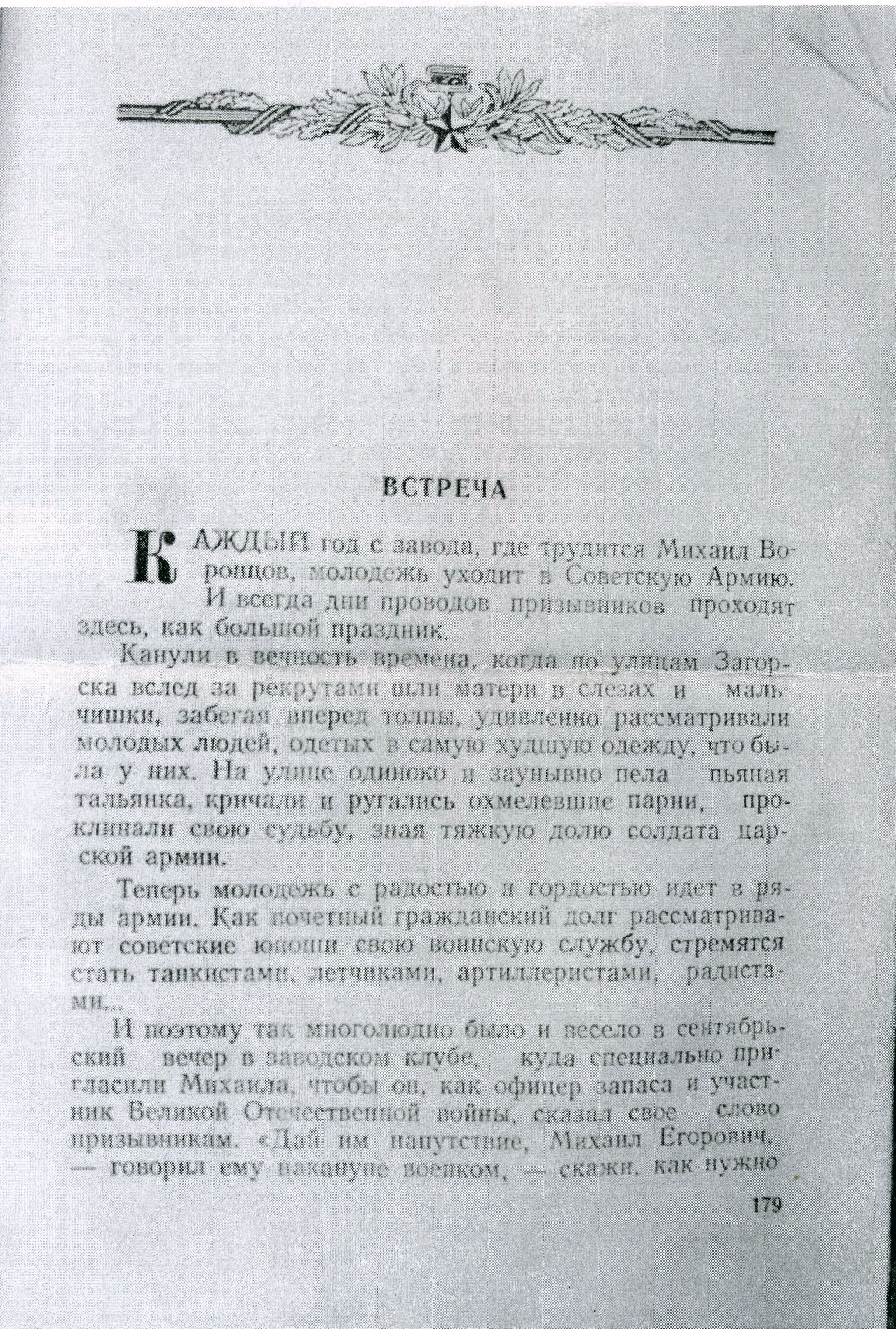 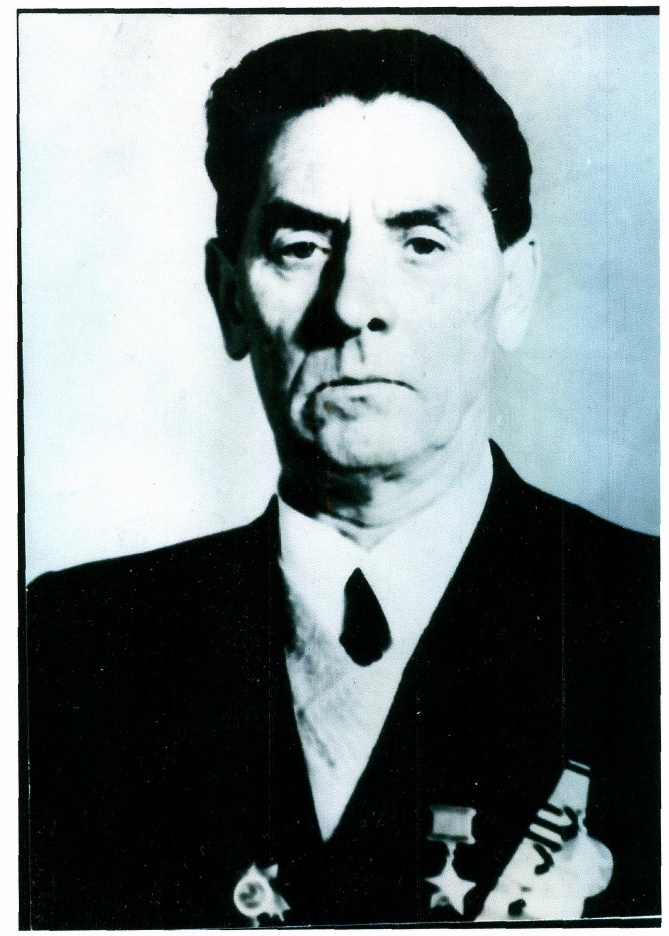 Улица в честь Героя
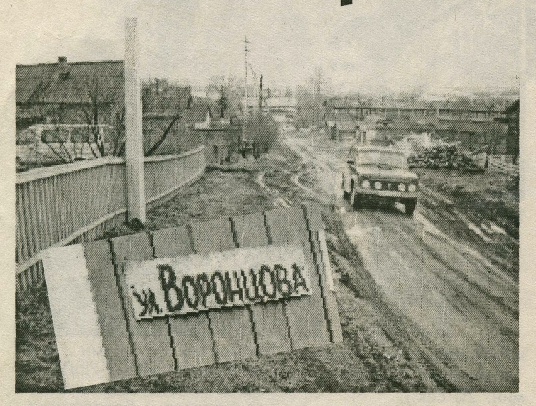 Решением исполкома Ильинского сельского Совета № 17
 от 22.03.1985 года улица Восточная переименована в улицу М.Е.Воронцова.
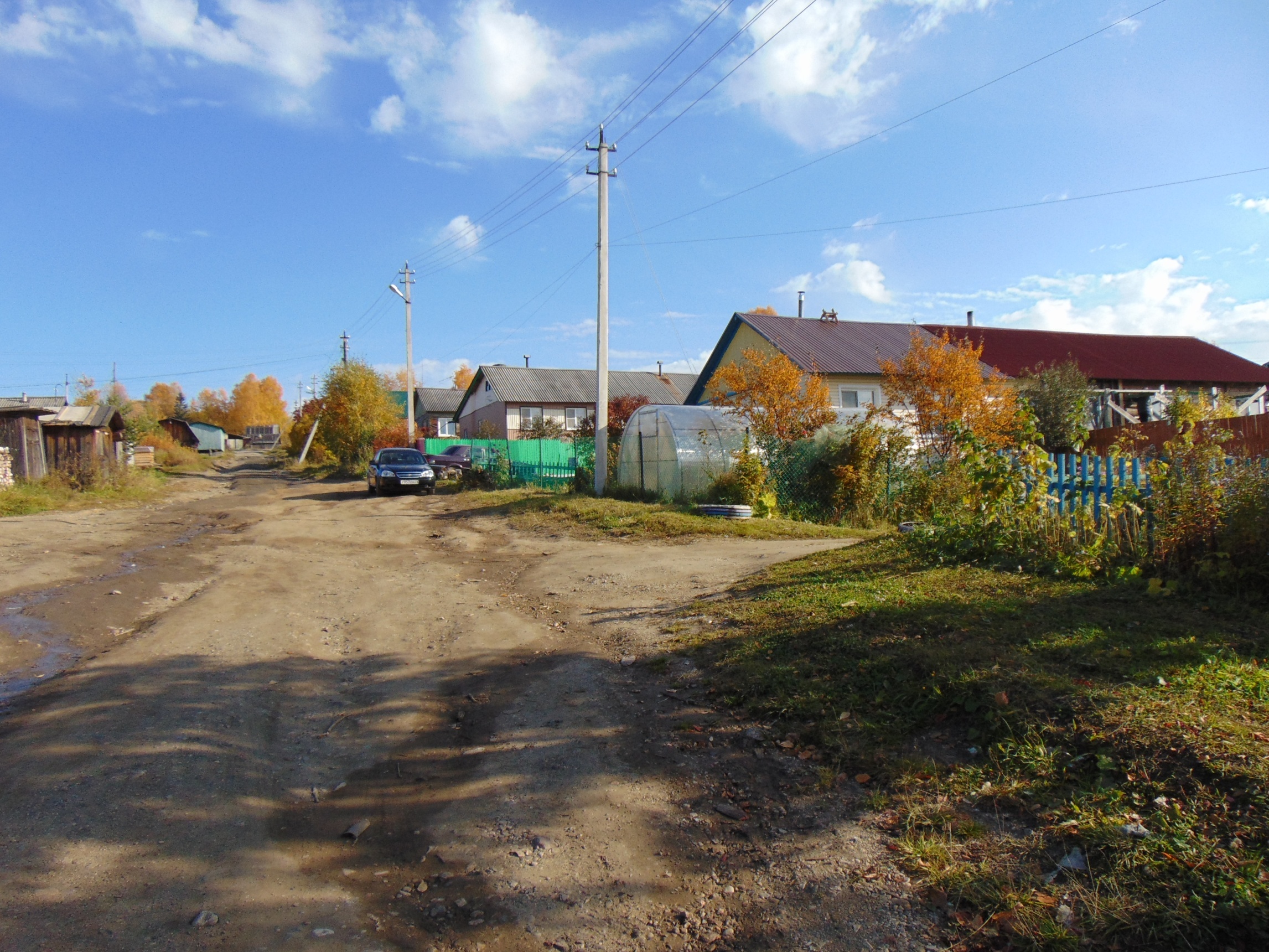 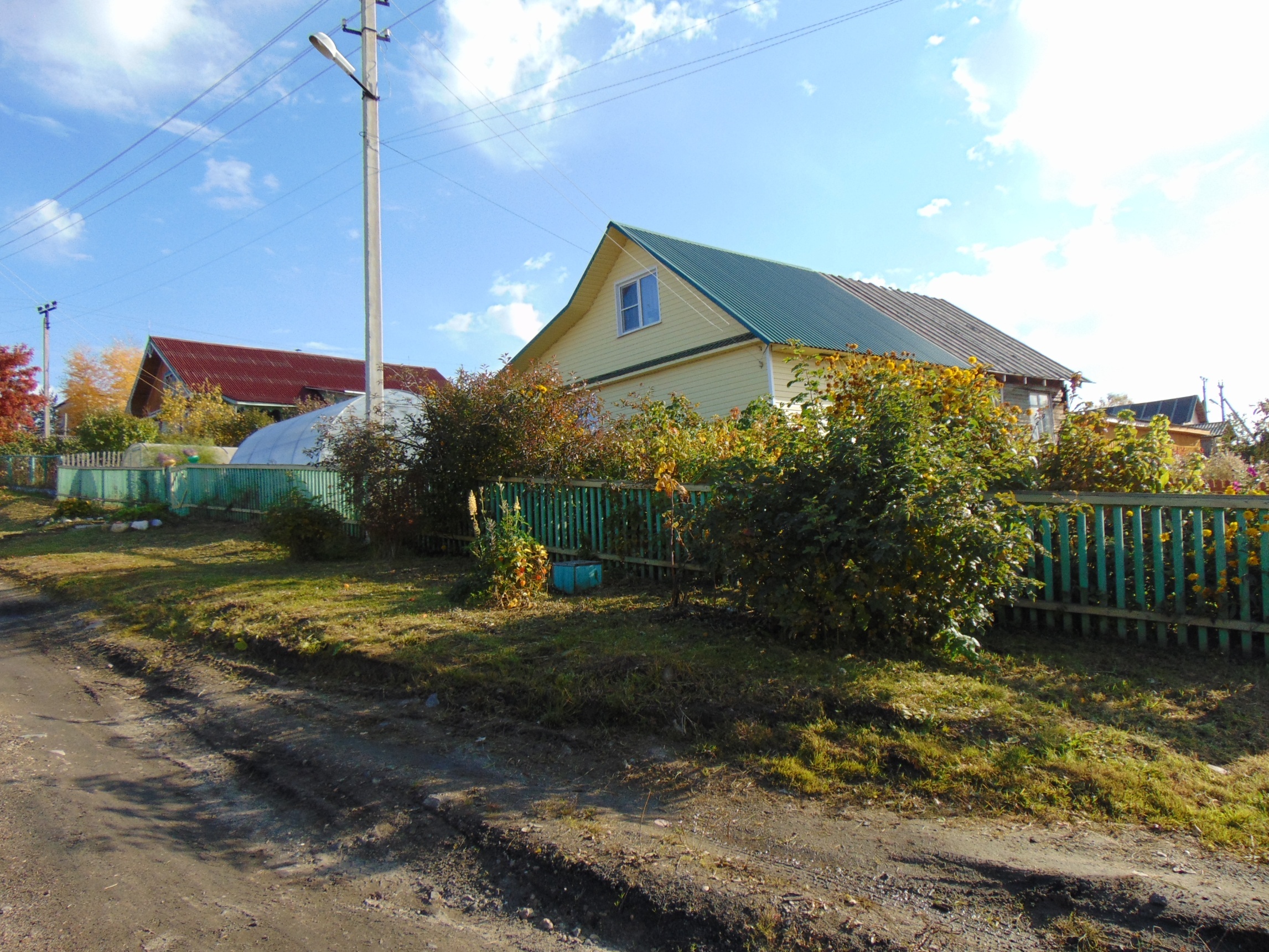 В 1971 году Михаил Егорович удостоен звания «Почетный Вилежанин»
Умер Михаил Егорович в 1974 году. Похоронен в Загорске. 

В Москве на Поклонной горе, в зале Победы на гранитных плитах высечены имена всех тех, кто удостоен Звания Героя СССР, среди них и Воронцов М.Е.
Выбранная нами тема важна и интересна, поскольку позволяет современному поколению почувствовать живую связь с военным прошлым.Цель нашего проекта достигнута, но на этом мы не остановимся.Хотя, по нашим анкетам, мы видим, что мы немного знаем о войне.
Воронцов Михаил Егорович единственный в Вилегодском районе Герой Советского Союза!  
И мы гордимся, что он родился в нашем поселении и окончил нашу школу (в деревне Горка). Об этом должны знать все учащиеся школ района.
В апреле 2014 года мы обратились в Министерствообразования и науки РФ об увековечивании памяти Героя ВОВ на здании нашей школы,  получили положительный ответ (на здании нашей школы будет установлена памятная доска).